Regression and Time Series Mixture Approaches to Predict Resilience
Priscila Silva
PhD Candidate


Lance Fiondella
Associate Professor
Department of Electrical & Computer Engineering 
University of Massachusetts Dartmouth
Technical Meeting
IEEE Boston/Providence/New Hampshire Reliability Chapter
March 2024
1
Objective
In this talk
Definitions of resilience
Limitations of resilience metrics
How to characterize resilience in terms of detrimental and restorative factors
How to track and predict system resilience
The benefits of system resilience modeling
2
Introduction
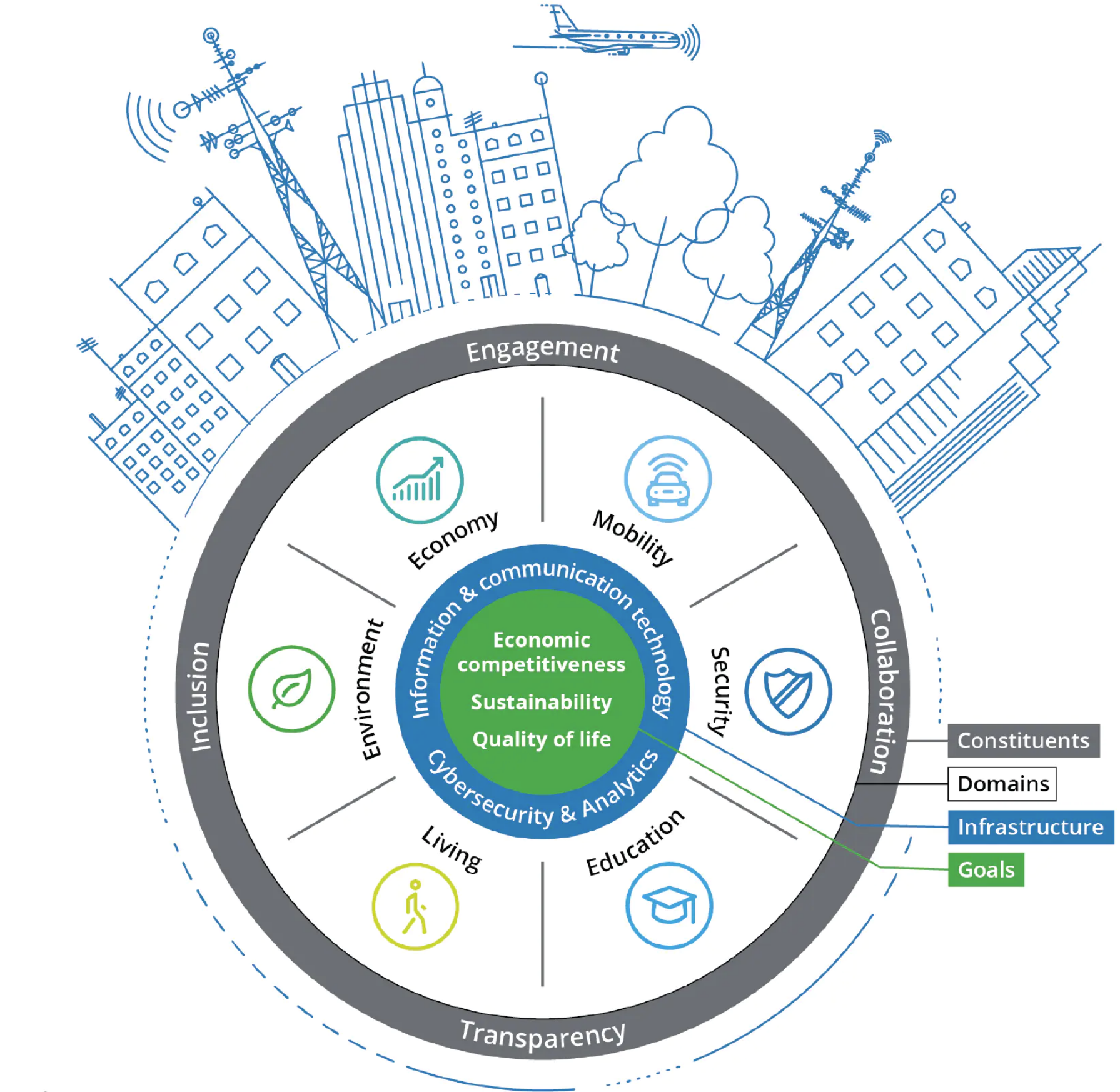 System Resilience 
Prepare, absorb, recover, and adapt from failures
Level of goal achievement 
Applicable to various domains
Engagement
Communication
Constituents
RESILIENCE
Inclusion
Collaboration
Domains
Cybersecurity
Infrastructure
Goal
Transparency
3
Motivation
Lack of resilience is dangerous
Northeast blackout of 2003: software errors
20% of the electrical service reduced
45 + 10 million people in the US + CAN affected


$4 - $10 billion of financial losses 
Mortality rate increased 28%
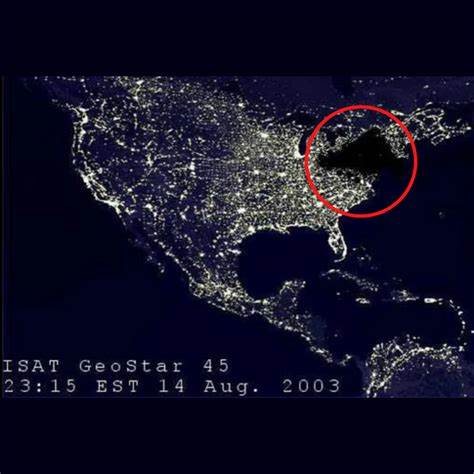 4
Motivation
Lack of resilience is dangerous
Unemployment rate of 2020 in the US: COVID-19
22.4 million jobs lost in March of 2020
Gross Domestic Product decreased 32.9%
1,134,913 deaths
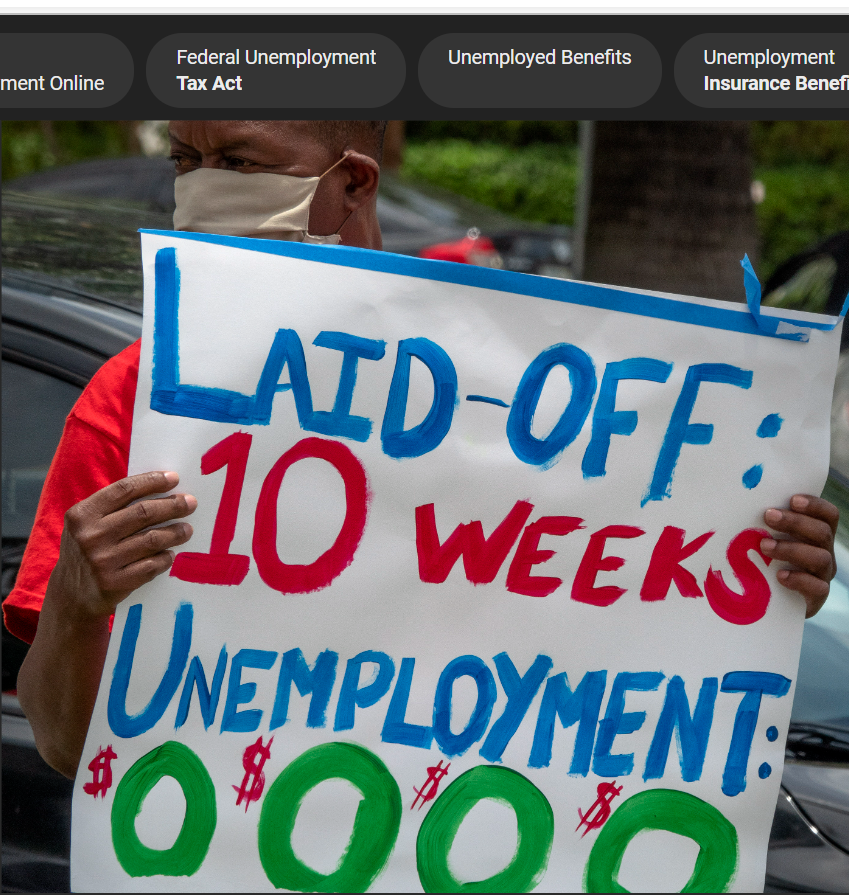 5
Reliability vs. Resilience
Resilience
Reliability
Negative Impacts 
Start-Point
Event
Resilient System
Minimum Performance
Degraded Functionality
Normal Functionality
Non-Resilient System
6
Reliability vs. Resilience
How would you measure the reliability and resilience of a power grid?
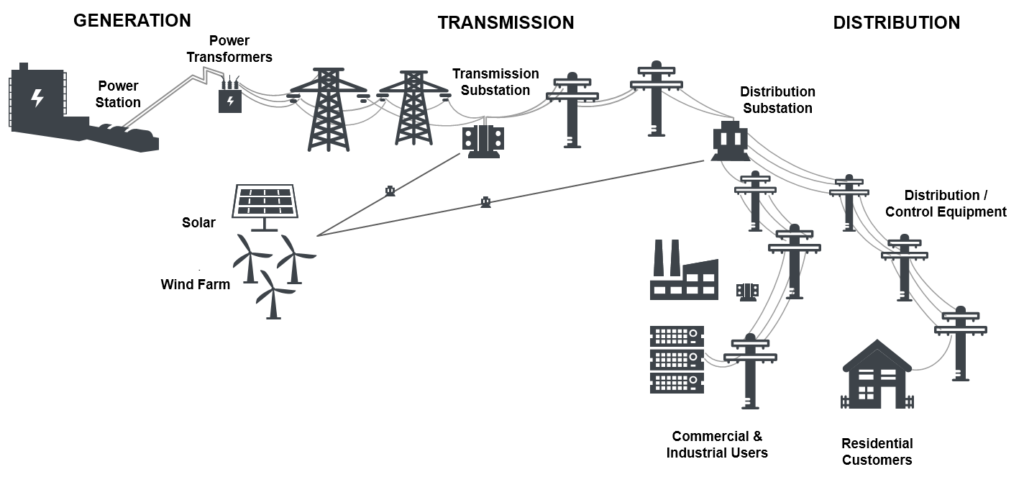 Reliability: the frequency of power outages
Resilience: how quickly the grid can recover from a blackout
7
MTD
Reliability vs. Resilience
RPO
RPO
RTO
MTTF: Mean Time to Failure
MTTR: Mean Time to Repair
MTBF: Mean Time Between Failures
Data
Lost
Data
Lost
Expected
Downtime
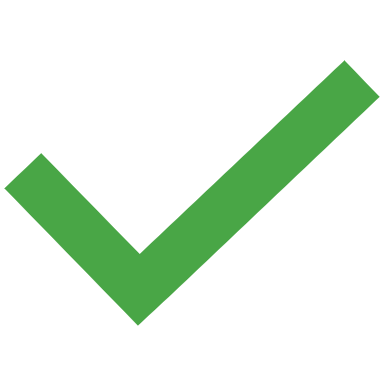 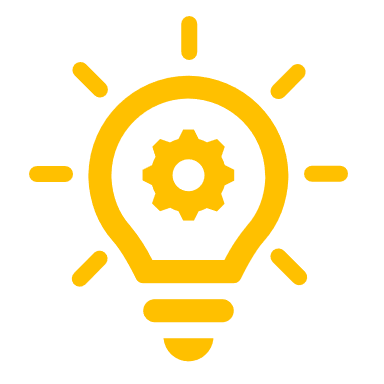 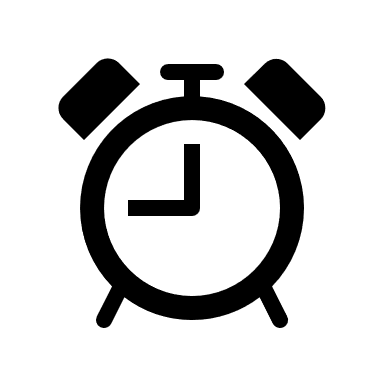 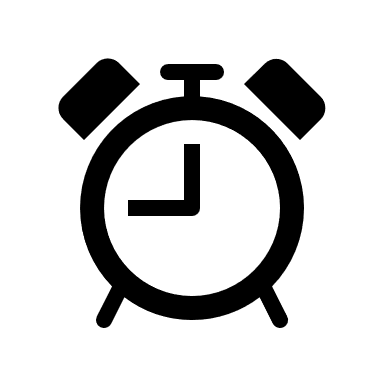 Reliability
Expected 
Recovery
Required 
Recovery
First 
Failure
Second 
Failure
Maintaining continuous operation
Backup
Backup
MTBF
MTTR
MTTF
RESILIENCE
MTTF
Normal Functionality
Normal Functionality
Repair
Diagnose
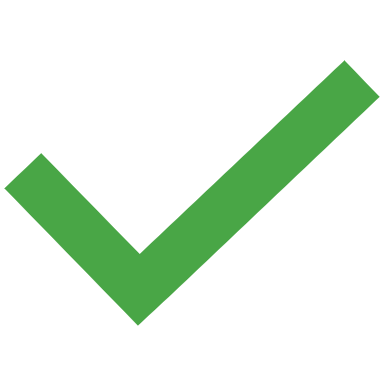 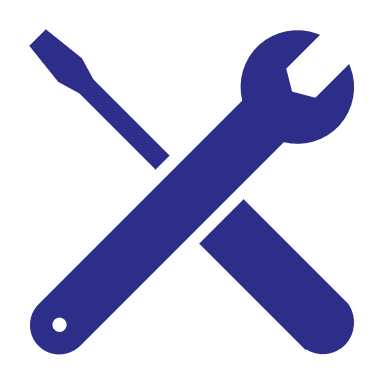 Disaster 
Recovery
Second 
Failure
End 
Repair
First 
Failure
Begin 
Repair
Responding to unforeseen events
RPO: Recovery Point Objective
RTO: Recovery Time Objective
MTD: Maximum Tolerable Downtime
8
Resilience Curve
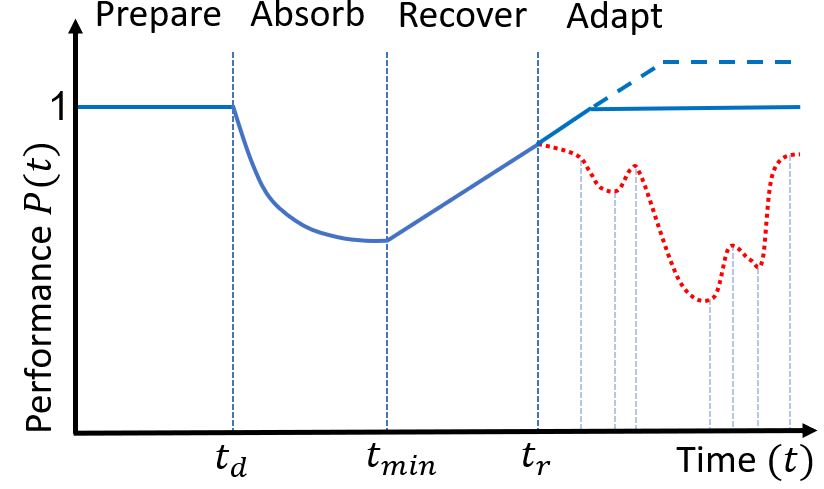 Common resilience metric
Performance Preserved




Performance Lost
Conceptual resilience curve
Disaster Resilience: A National Imperative. Washington, D.C.: The National Academies Press, Washington, D.C. (2012).
Real world disaster management does not look like a textbook curve
9
System Performance
Performance is domain dependent
Generalized as the level of goal achievement of task or system
Performance changes over time
10
Resilience Modeling Approaches
Regression Models
Multiple linear regression (MLR), (MLRI), and (PR)
Time Series Models
Multivariate Vector Auto-Regressive (MVAR), and (MVARMA)
11
Mixture Resilience Models
Multiple linear regression and Multivariate Vector Auto-Regressive (MLR-MVAR)
MLR-MVARMA
MLRI-MVAR
MLRI-MVARMA
PR-MVAR
PR-MVARMA
12
Steps to Apply Resilience Models
13
Illustration: 1980 US Recession – Energy Crisis
14
Illustration: Computation Steps
11 Models were tested: 3 regressions, 2 time series, 6 mixture models
Different combinations of covariates and lags for each approach
4 data subsets were used for model fitting: 50%, 60%, 70%, 80%
Model fits and goodness-of-fit were computed 
The best model fit from each approach for each subset considered is plotted against each other for analysis 
The best model fit overall is picked for further analysis
15
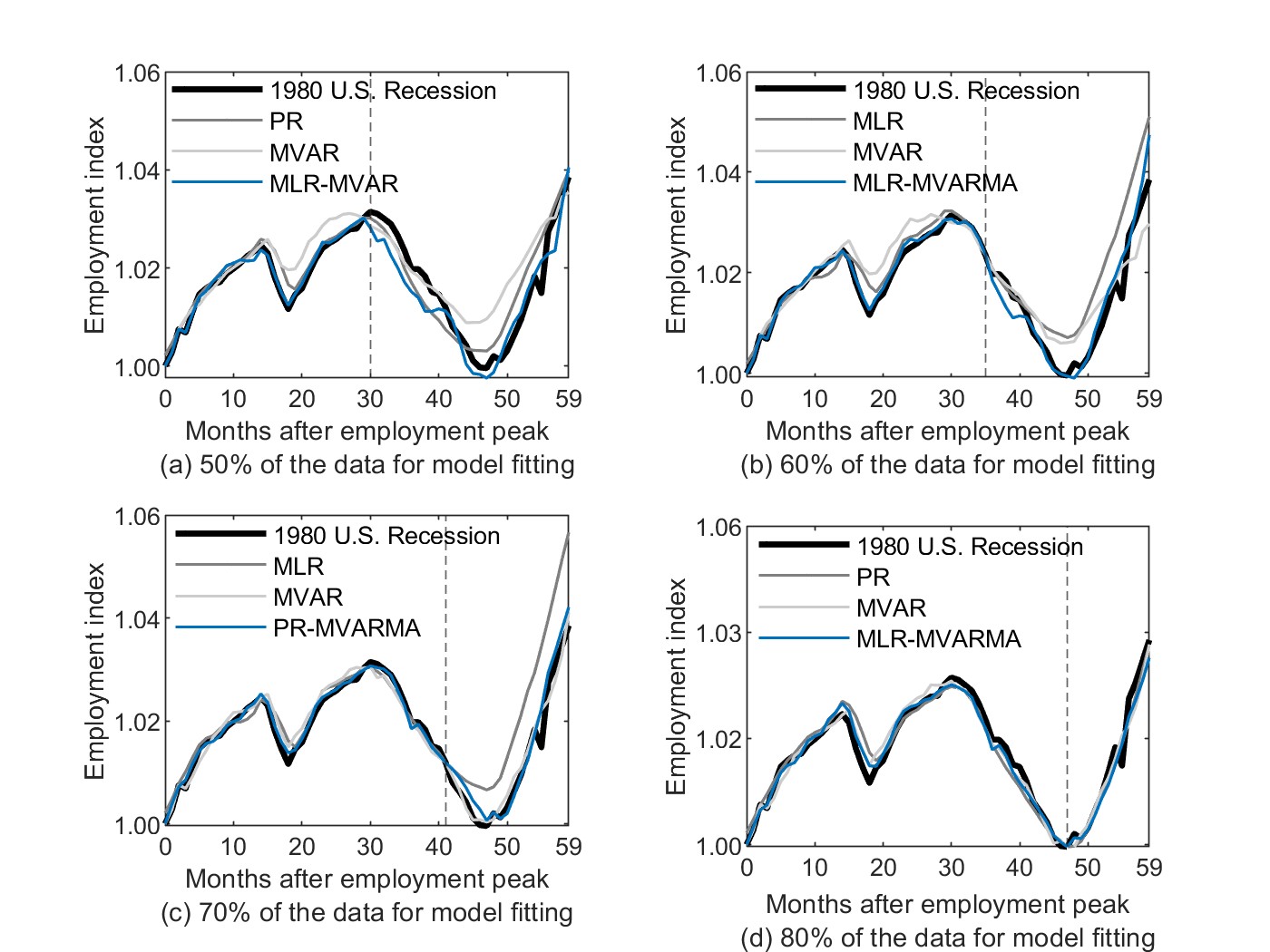 16
Illustration: Goodness-of-fit
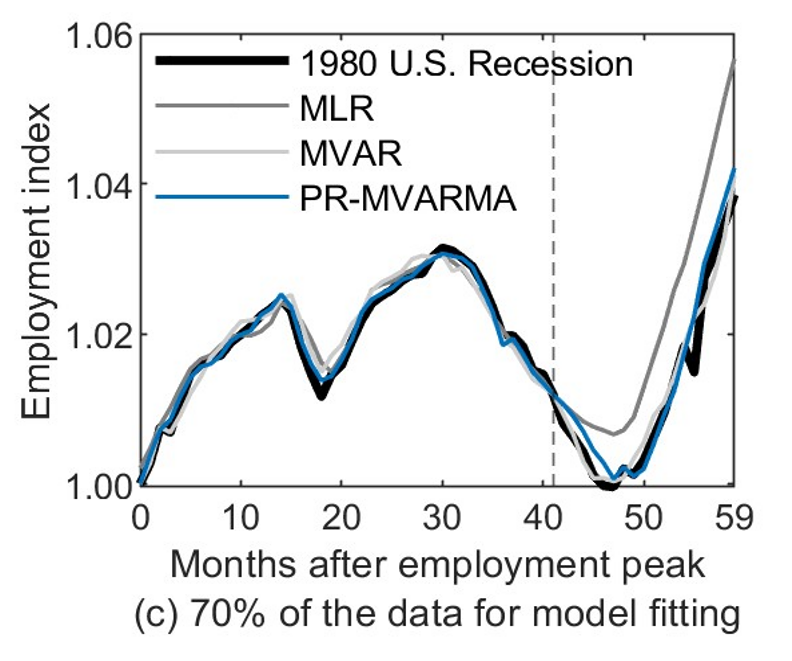 17
Illustration: Best Model Overall
Polynomial Regression and Multivariate Vector Auto-Regressive Moving Average (PR-MVARMA)
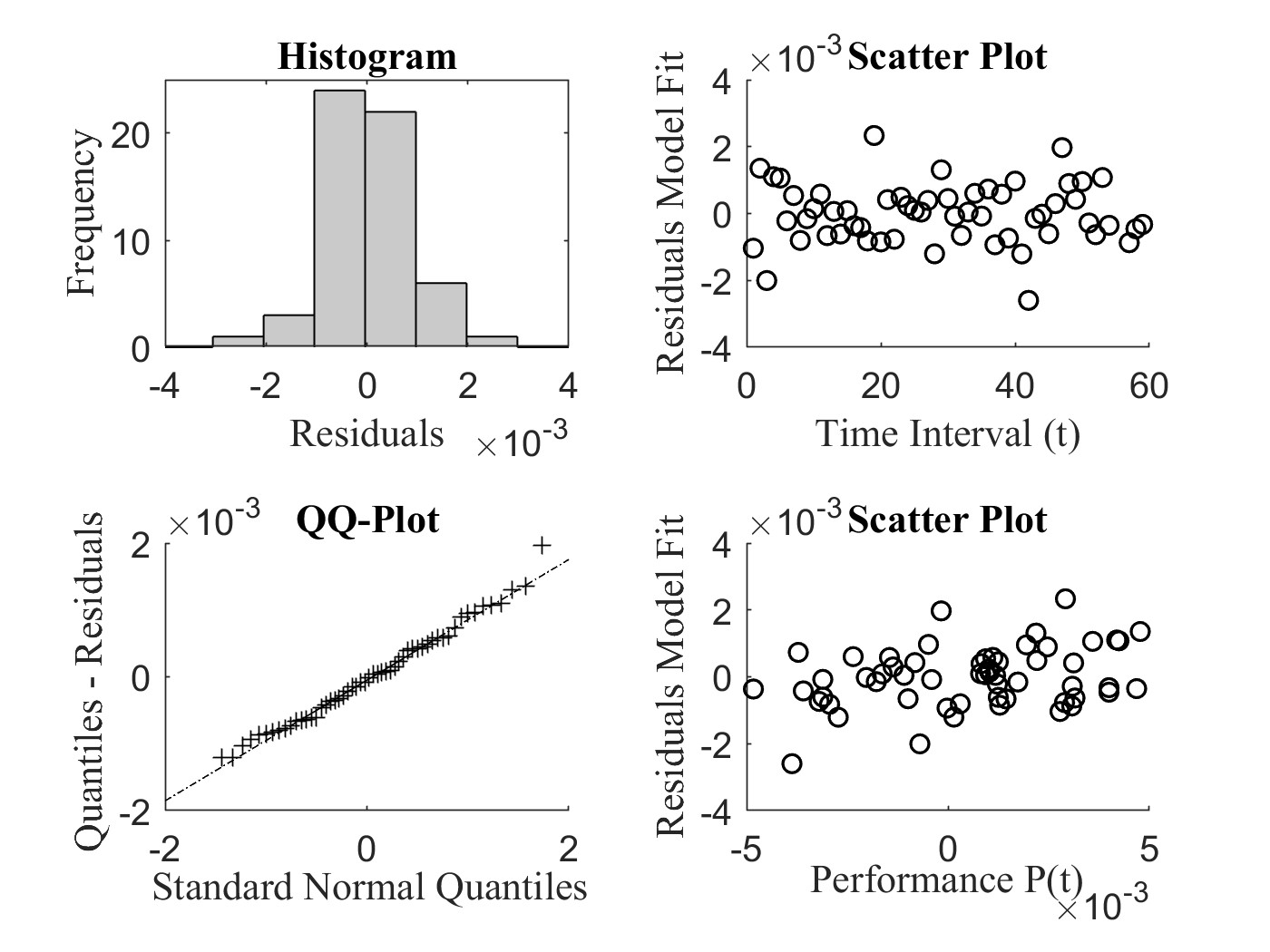 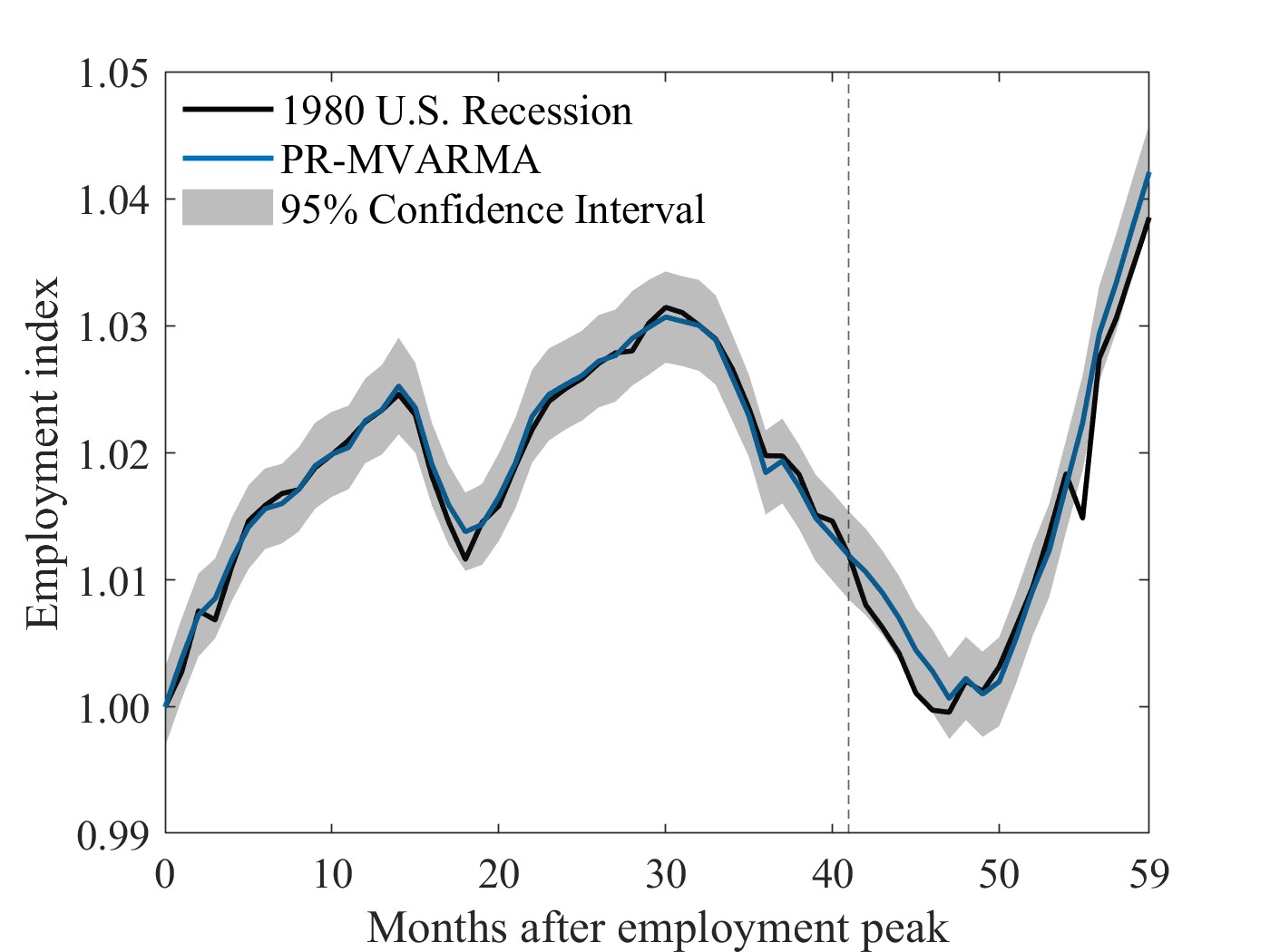 18
Illustration: Resilience Metrics
Mixture Models closely approximate actual values of resilience metrics
19
Research Questions
How to 
1) preserve a specified level of performance?
2) ensure the duration of degraded performance is bounded?
3) rapidly and cost-effectively recover to a high level of performance?
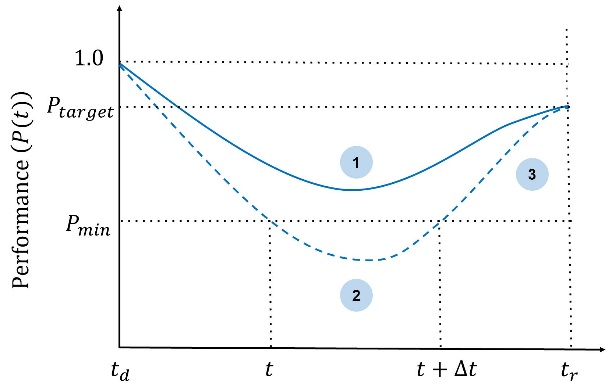 20
Predictive Resilience Assessment Tool (PSRAT) - In development
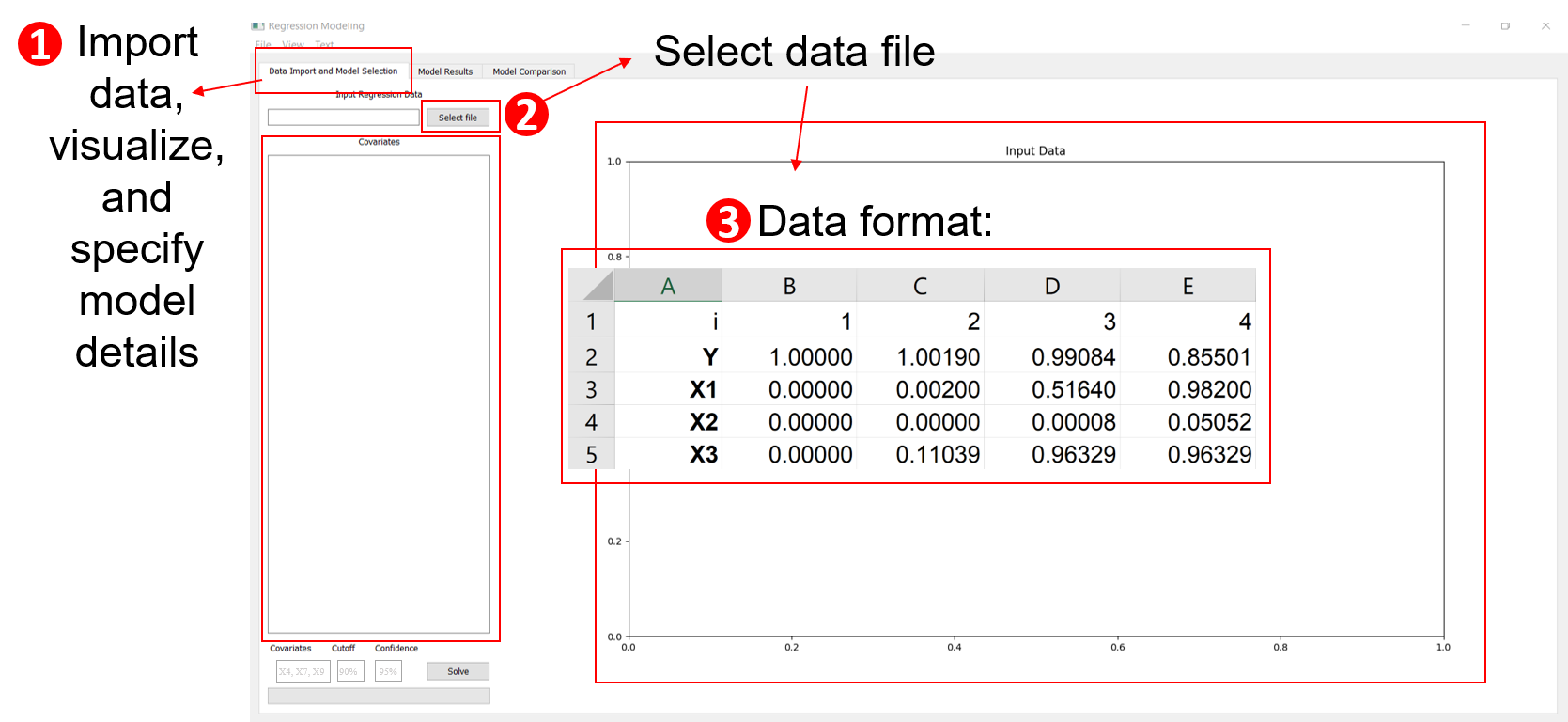 21
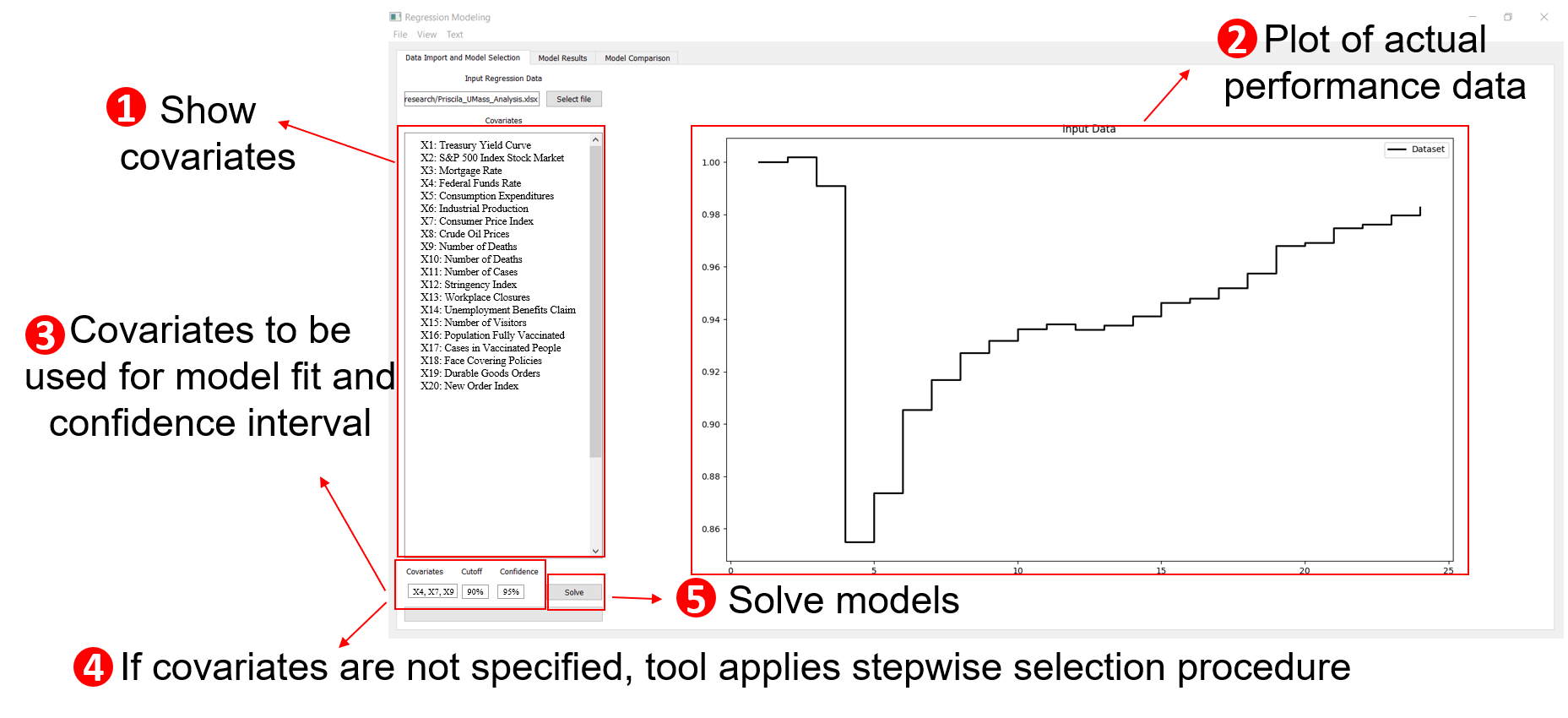 22
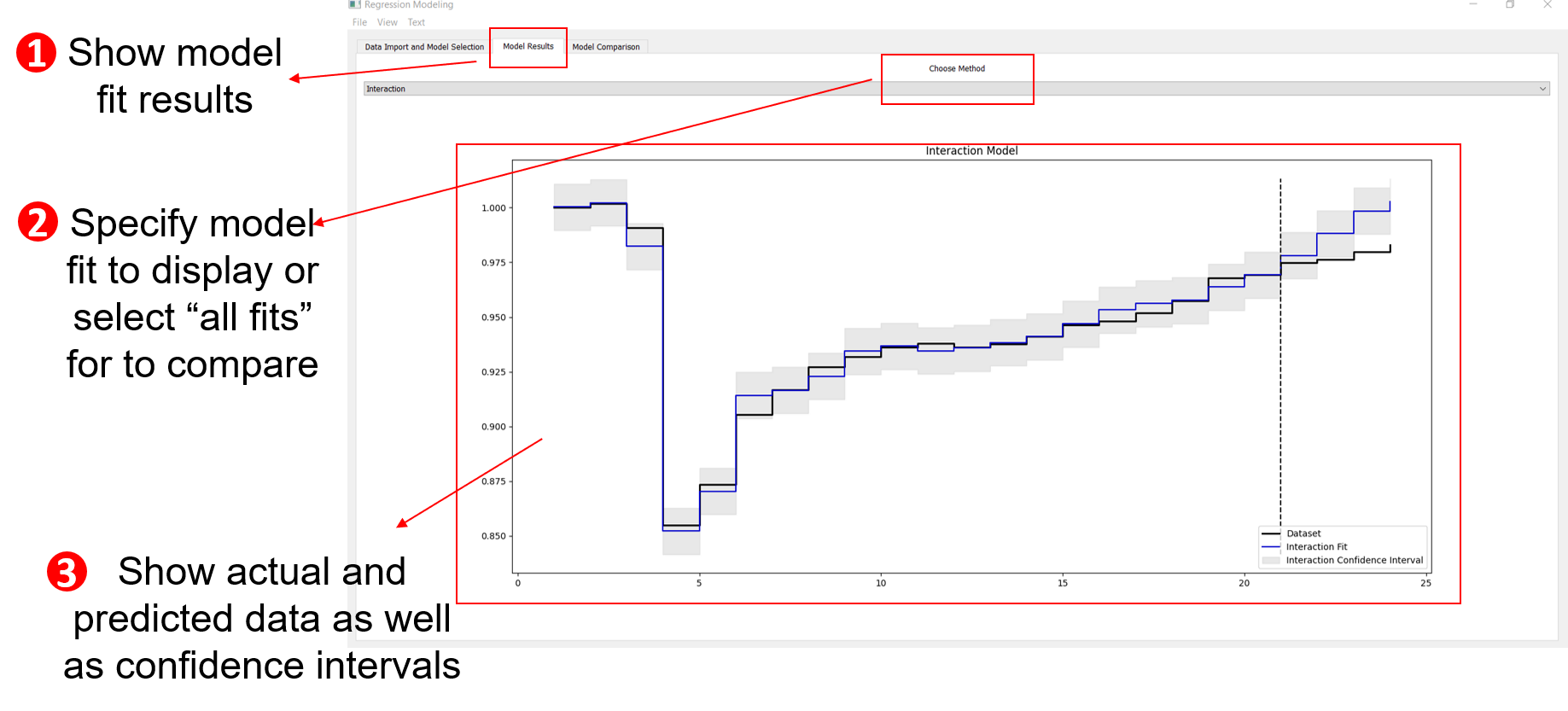 23
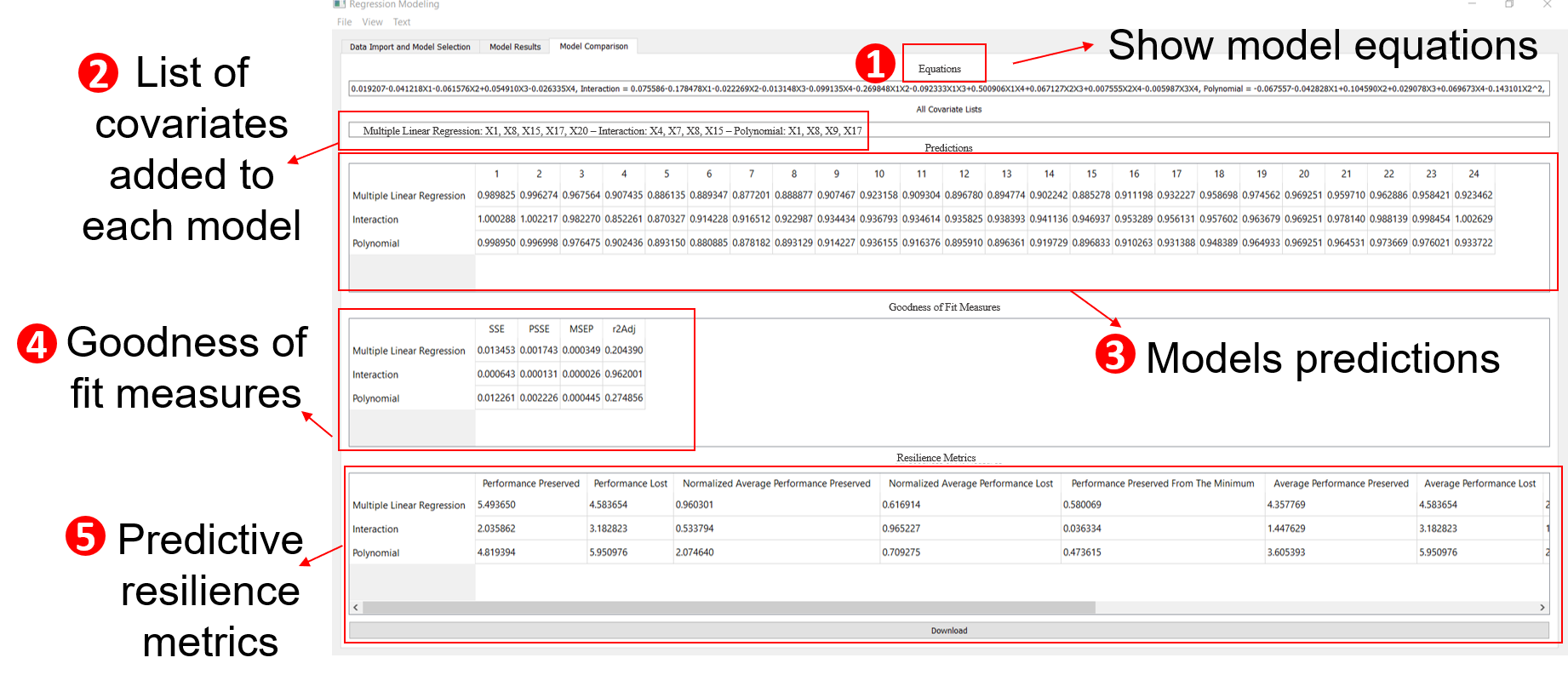 24
Take-Aways
From this talk, you should be able to
Distinguish the stages of system resilience
Identify disruptive events and restorative actions
Understand the theory of resilience modeling and how it can be used to track and predict system performance 
Apply resilience tools with data
Select models through statistical inference
25
Thank You
Priscila Silva
psvila4@umass.edu


Lance Fiondella
lfiondella@umassd.edu
This research is supported by
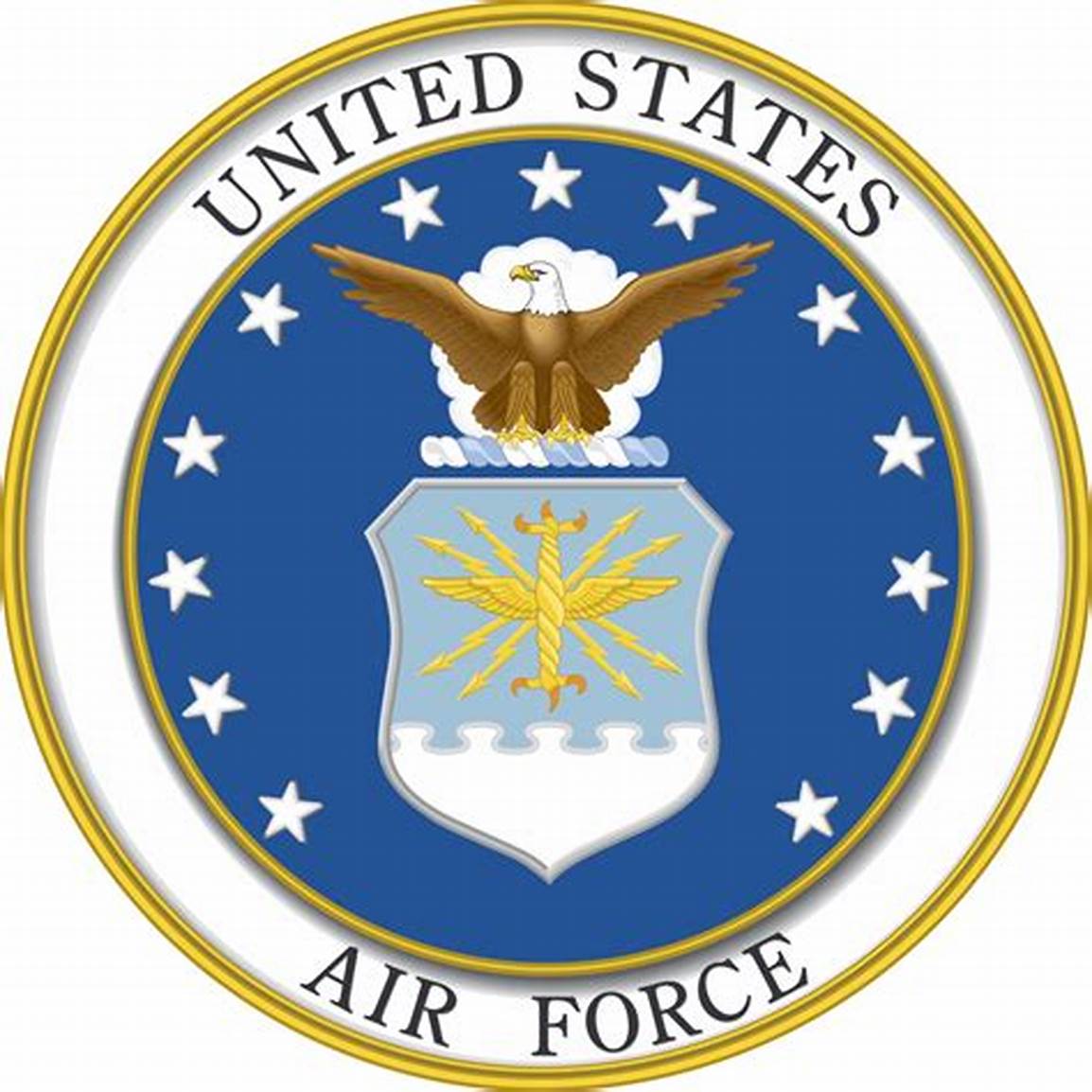 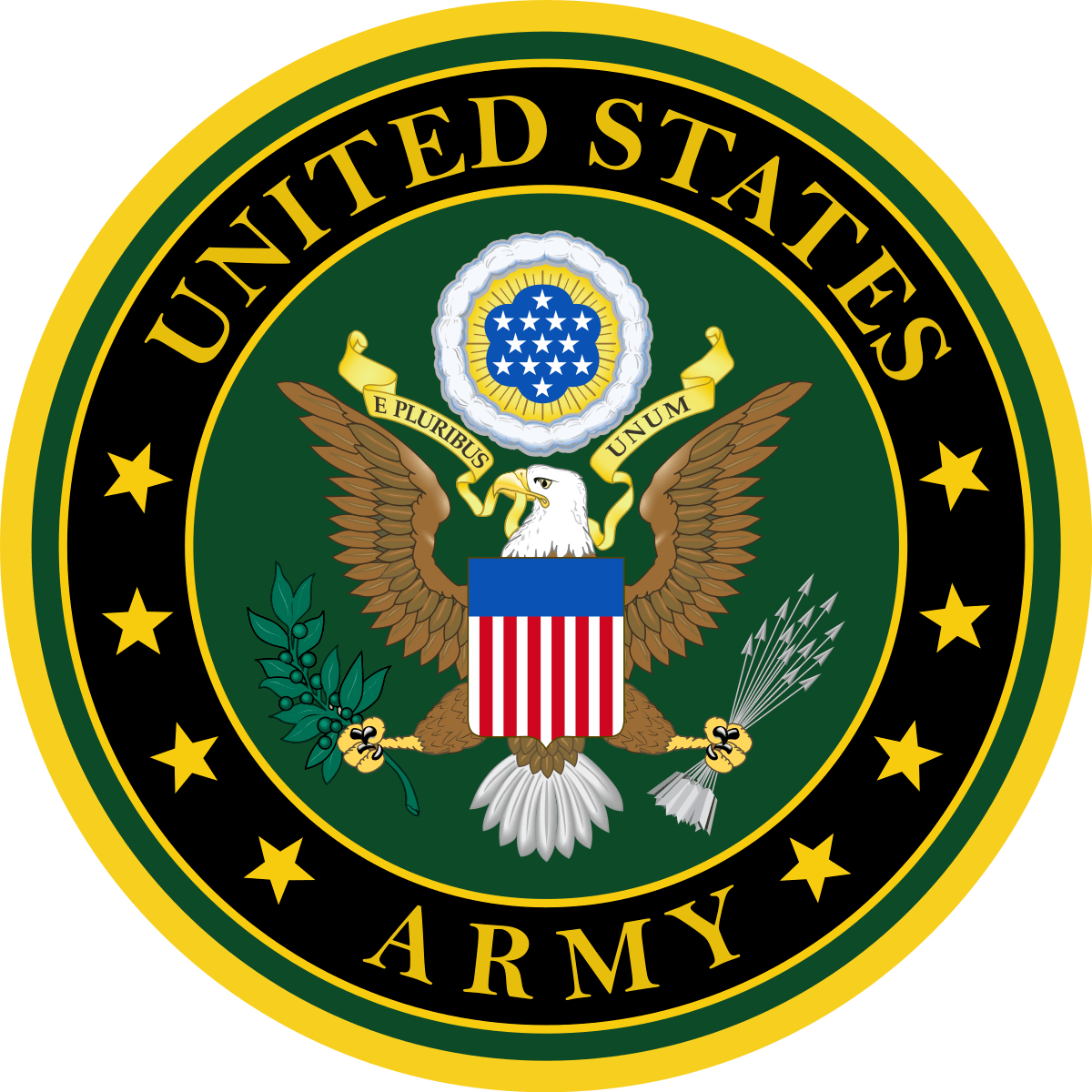 26